1+1=?
15+1=?
123+1=?
5+1=?
178+1=?
45+1=?
67+1=?
112+1=?
14+1=?
1+1=?
HẾT GIỜ
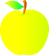 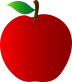 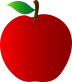 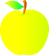 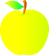 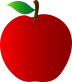 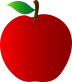 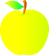 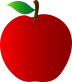 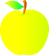 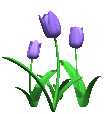 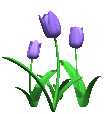 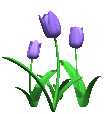 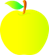 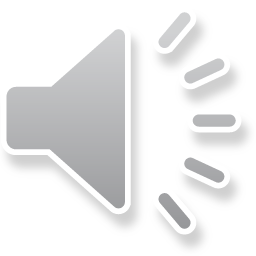 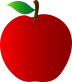 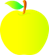 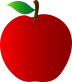 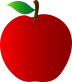 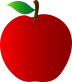 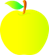 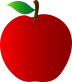 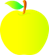 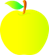 Trong 10 đám mây có 10 câu hỏi cứ việc tách ra điền nội dung vào sau đó đặt lại vị trí như ban đầu